Beam-beam Studies for HL-LHC
A.Valishev (Fermilab/US LARP) for WP2 Task 2.5
Joint LARP CM20 – HiLumi Meeting
April 8-10, 2013

Contributors: D.Banfi, A.Burov, S.Fartoukh, B.Muratori, K.Ohmi, S.Paret, T.Pieloni, J.Qiang, D.Shatilov, S.White, F.Zimmermann
ICFA Mini-Workshop on Beam-Beam Effects in Hadron Colliders. CERN Mar. 18-22 2013
http://indico.cern.ch/event/beam-beam-2013
Program – 4 ½ days, 52 talks58 registered participants
Beam-beam experience in hadron colliders
Beam-beam experience in lepton colliders
Single Particle Effects I - head-on beam-beam effects
Single Particle Effects II - parasitic beam-beam effects
Beam-beam compensation schemes
Strong-strong beam-beam effects
Theory and simulations
Operational aspects of beam-beam effects
Studies for future Projects
10 Apr. 2013
A.Valishev, HL-LHC Beam-Beam
2
HL-LHC Beam-Beam Study
Evaluate beam-beam for HL-LHC scenarios, identify minimum requirements – b*, crossing scheme
Evaluate limitations
Luminosity leveling techniques 
Develop self-consistent simulations of beam-beam with other dynamical effects
Interplay with machine impedance (A.Burov)
Crab cavity, noise, offset, etc. (S.Paret)
Support new ideas
10 Apr. 2013
A.Valishev, HL-LHC Beam-Beam
3
Methods
Analytical calculations, where possible
Weak-strong
Tune footprint (very fast)
Dynamic Aperture (fast)
Full-scale multi-particle simulation of intensity and emittance life time (slow)
Strong-strong
Self-consistent multi-effect simulation (short reach as far as the number of turns, slowest)
10 Apr. 2013
A.Valishev, HL-LHC Beam-Beam
4
Simulation Tools
Weak-strong
SixTrack. Well-tested code, the backbone of tracking studies for LHC design.
Lifetrac. Many years of use for electron machines and Tevatron. Well-tested 6D beam-beam with crossing angle and crab cavity.
Strong-Strong
BeamBeam3D. Many users – LBNL, FNAL, BNL
COMBI. Good for multi-bunch simulations
10 Apr. 2013
A.Valishev, HL-LHC Beam-Beam
5
Study Topics
Evaluate the options for HL-LHC
Choice of basic options – b*, crossing scheme
Luminosity leveling techniques
Imperfections, mitigation of beam-beam
Develop self-consistent simulations of the beam-beam phenomena with other dynamical effects
Interplay with machine impedance
Crab cavity, noise, offset, etc.
Support new ideas
10 Apr. 2013
A.Valishev, HL-LHC Beam-Beam
6
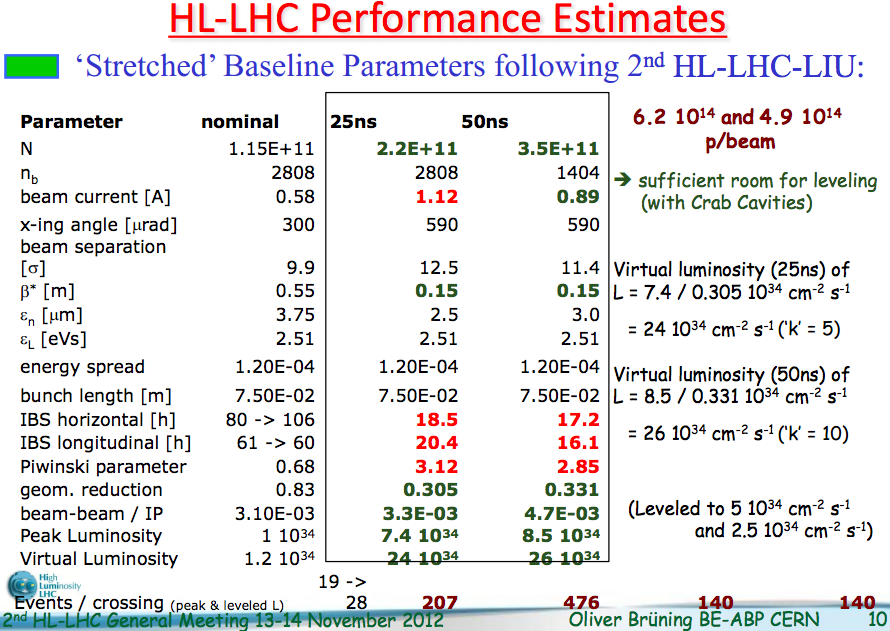 10 Apr. 2013
A.Valishev, HL-LHC Beam-Beam
7
HL-LHC Base Beam-Beam Parameters
Np=2.2x1011, e=2.5 mm
q=590 mrad = const
b*=15cm = const

x ~= 0.02 (3 IPs)
A/s = 12.5
Level with crab only
10 Apr. 2013
A.Valishev, HL-LHC Beam-Beam
8
Frequency Map Analysis
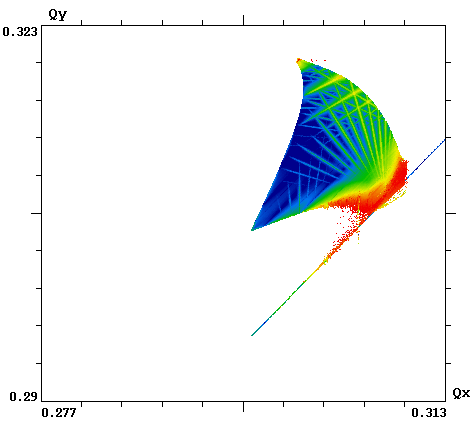 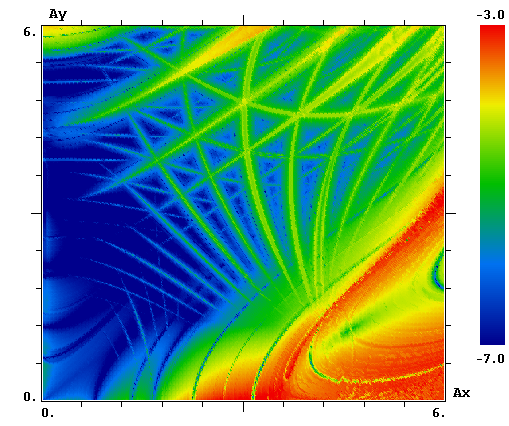 10 Apr. 2013
b*=15 cm, Np=2.2×1011
q=590 mrad
Dp/p=0
Lifetrac: full HL-LHC lattice (element-by-element, sextupoles)
 + beam-beam (head-on & long-range), 211 turns
A.Valishev, HL-LHC Beam-Beam
9
Frequency Map Analysis of HL-LHC options
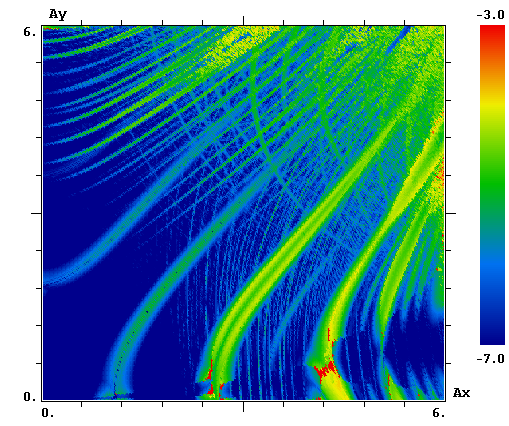 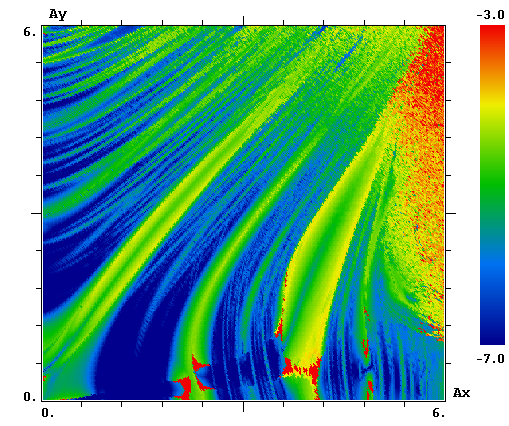 10 Apr. 2013
b*=15cm q=590mrad Dp/p=1.1e-4
b*=15cm q=590mrad Dp/p=2.2e-4
D.Shatilov, A.Valishev
A.Valishev, HL-LHC Beam-Beam
10
From FMA to Dynamical Aperture
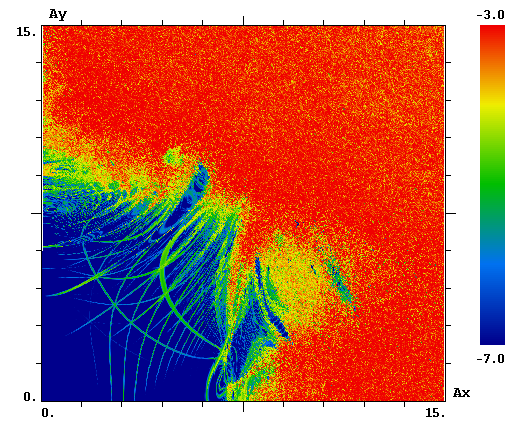 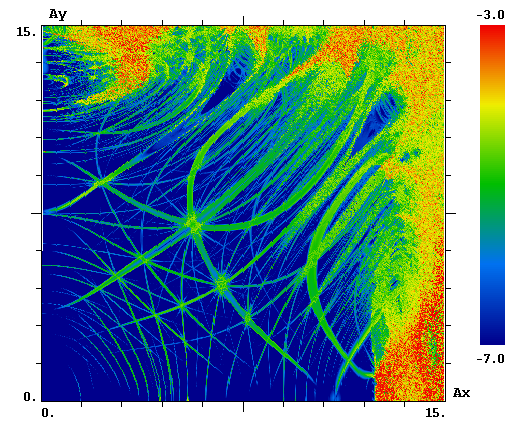 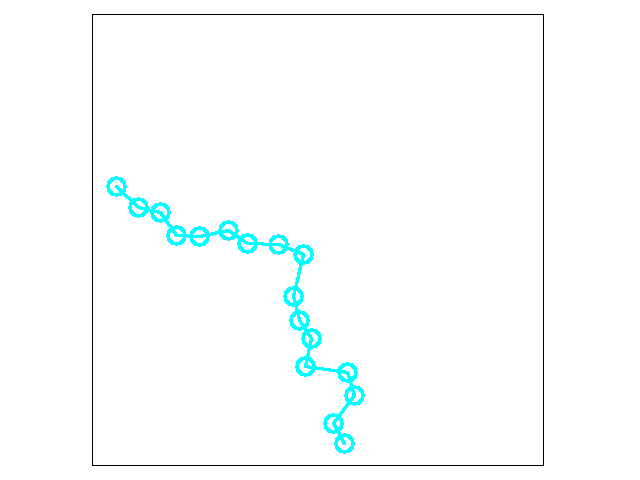 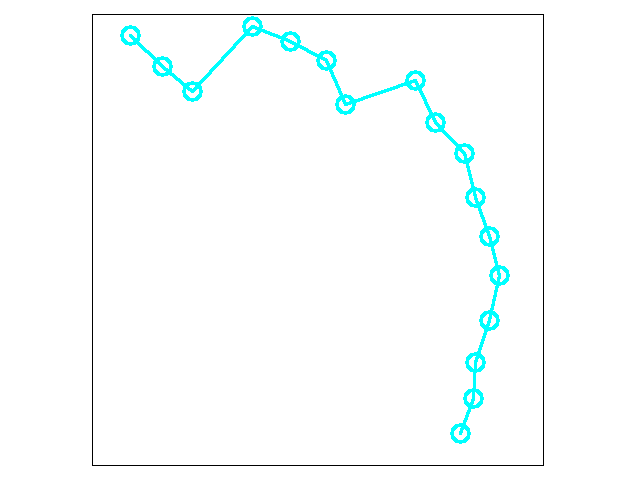 10 Apr. 2013
b*=15cm q=590mrad Dp/p=0
sz=7.5cm
b*=33cm q=590mrad Dp/p=0
sz=4cm
Linear HL-LHC lattice (no sextupoles) + beam-beam (head-on & long-range)
DA based on 106 tracking turns, FMA – 213 turns
D.Shatilov, A.Valishev
A.Valishev, HL-LHC Beam-Beam
11
From FMA to Dynamical Aperture
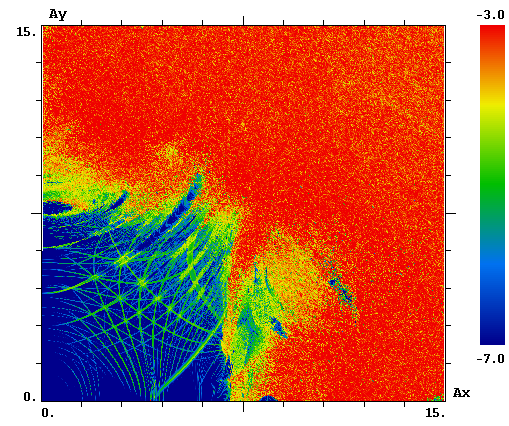 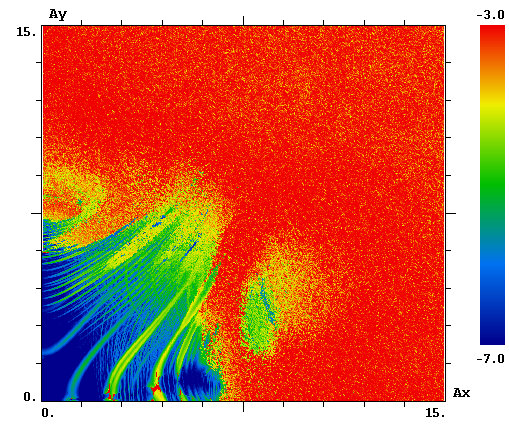 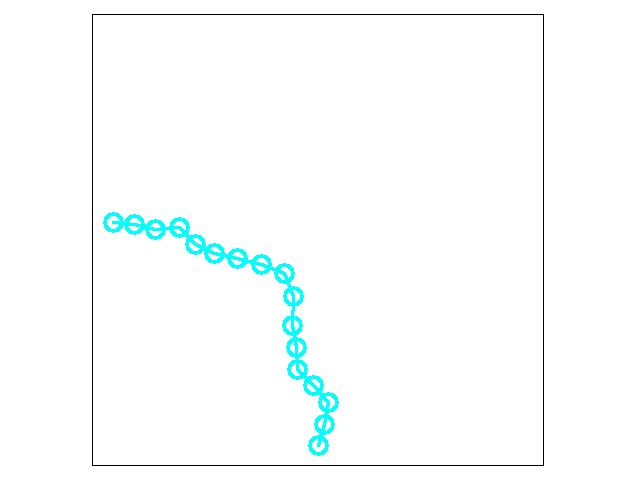 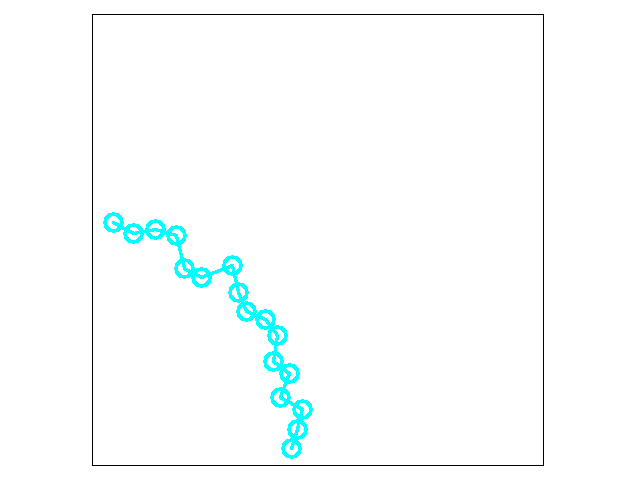 10 Apr. 2013
b*=40cm q=360mrad Dp/p=0
sz=4cm
b*=15cm q=590mrad Dp/p=1.1e-4
sz=7.5cm
Linear HL-LHC lattice (no sextupoles) + beam-beam (head-on & long-range)
DA based on 106 tracking turns, FMA – 213 turns
D.Shatilov, A.Valishev
A.Valishev, HL-LHC Beam-Beam
12
From FMA to Dynamical Aperture
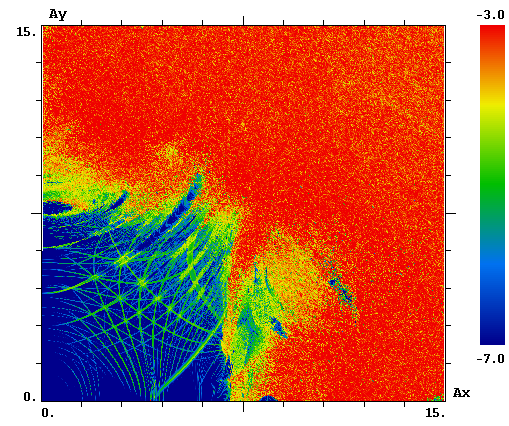 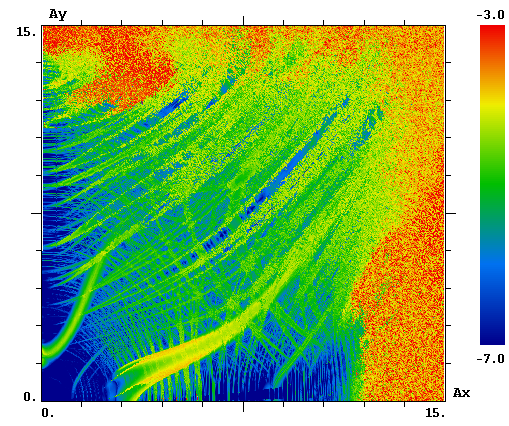 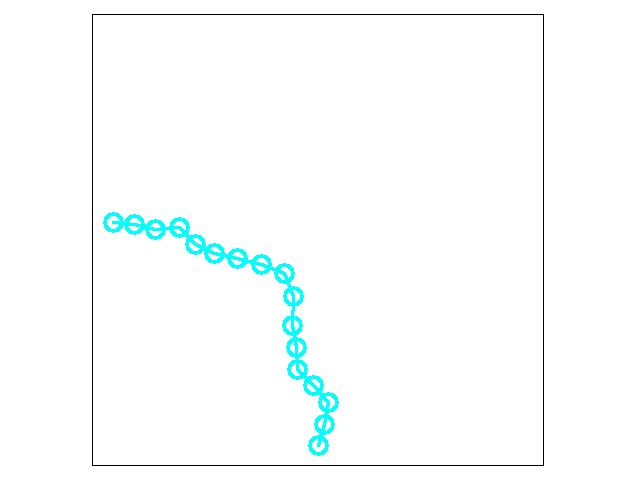 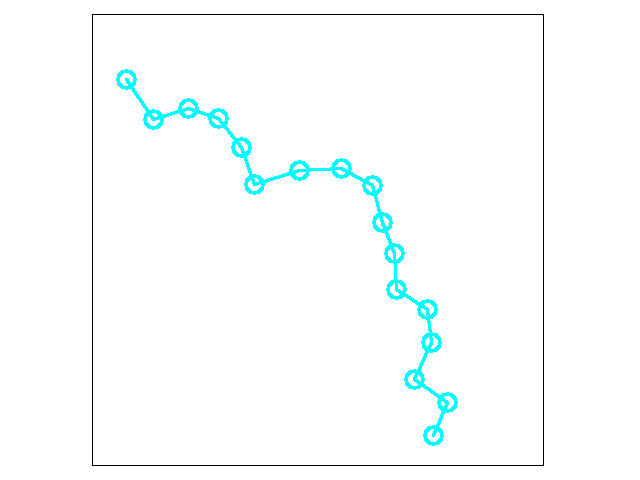 10 Apr. 2013
b*=40cm q=360mrad Dp/p=0
sz=4cm
b*=33cm q=590mrad Dp/p=1.1e-4
sz=4cm
Linear HL-LHC lattice (no sextupoles) + beam-beam (head-on & long-range)
DA based on 106 tracking turns, FMA – 213 turns
D.Shatilov, A.Valishev
A.Valishev, HL-LHC Beam-Beam
13
DA Studies Sixtrack vs. Lifetrac
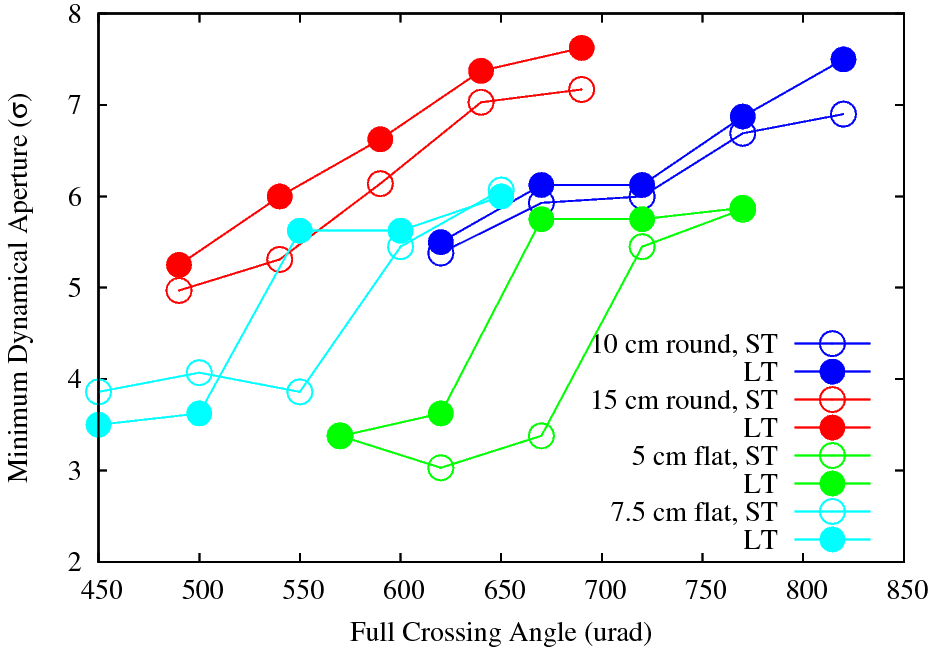 10 Apr. 2013
HL-LHC lattice without magnetic errors (only chroma sextupoles) 
DA based on 106 tracking turns. Np=2×1011, e=2.5mm
S.White, A.Valishev
A.Valishev, HL-LHC Beam-Beam
14
DA Studies Sixtrack vs. Lifetrac
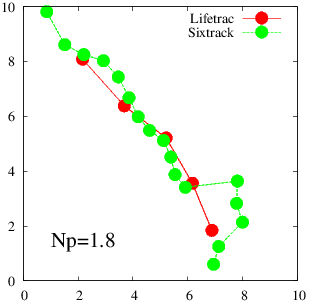 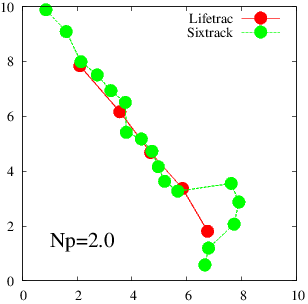 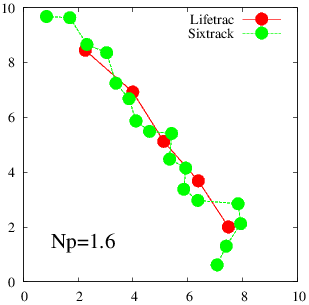 10 Apr. 2013
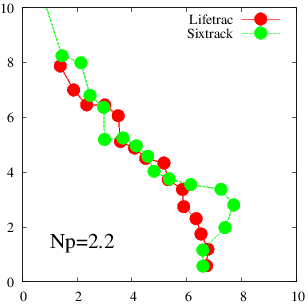 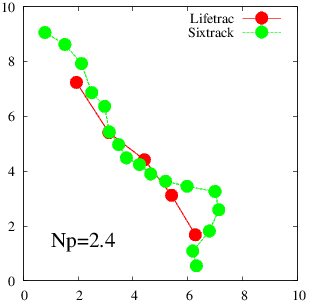 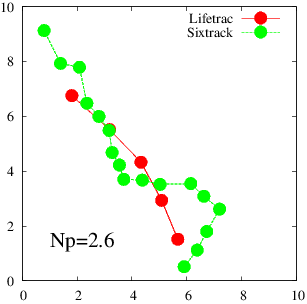 A.Valishev, HL-LHC Beam-Beam
15
DA Studies – Intensity Scan
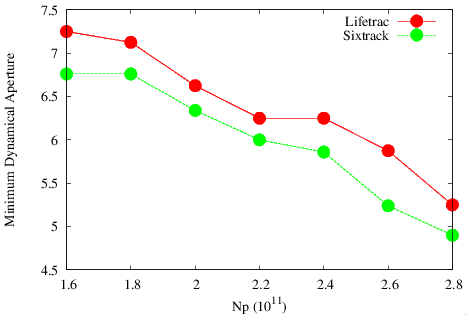 10 Apr. 2013
HL-LHC lattice without magnetic errors (only chroma sextupoles) 
DA based on 106 tracking turns. b*=0.15m, q=590 mrad, e=2.5mm
D.Banfi, A.Valishev
A.Valishev, HL-LHC Beam-Beam
16
Conclusion for Baseline
Weak-strong studies predict the scenario OK
Work in progress:
Effect of multipole errors
Multiparticle tracking
10 Apr. 2013
A.Valishev, HL-LHC Beam-Beam
17
Evolving HL-LHC Baseline S.Fartoukh
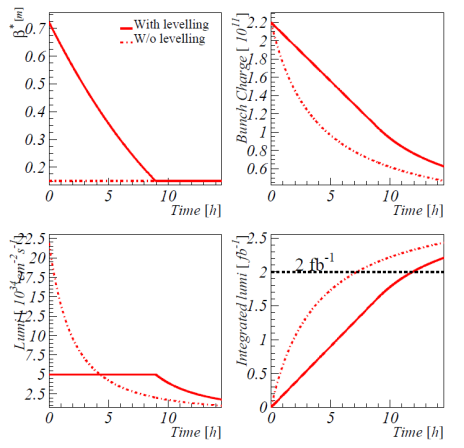 b* (assuming 
no bb limit)
Beam current
10 Apr. 2013
Int. Lumi
Lumi
Time evolution of main parameters 
(assuming no emittance growth)
 Only the b* profile will actually depend on the details of the leveling technique (bb limit, if any?)
Main HL-LHC beam & optics parameters
A.Valishev, HL-LHC Beam-Beam
18
Evolving HL-LHC Baseline S.Fartoukh
 b* leveling seems to be the main option but leading a b-b tune shift of up to DQbb=0.033 for 3 experiments (IR1, IR5 & IR8)
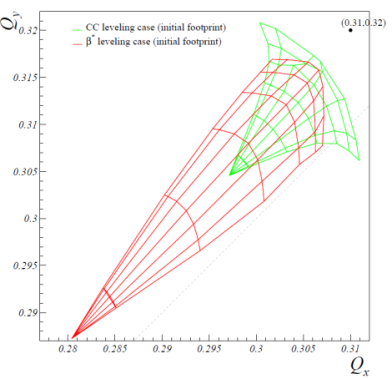 10 Apr. 2013
A.Valishev, HL-LHC Beam-Beam
19
HL-LHC new Beam-Beam Parameters
Np=2.2x1011, e=2.5 mm
q=590 mrad = const
b*=7215cm
A/s = 2612.5

x = 0.033 (3 IPs) initially, 0.014 at the end of fill
Level with b*
10 Apr. 2013
A.Valishev, HL-LHC Beam-Beam
20
DA for Beginning of Fill
BB tune shift of x = 0.033 is ok even with A/s = 12.5 !
with full crab on, no imperfections though
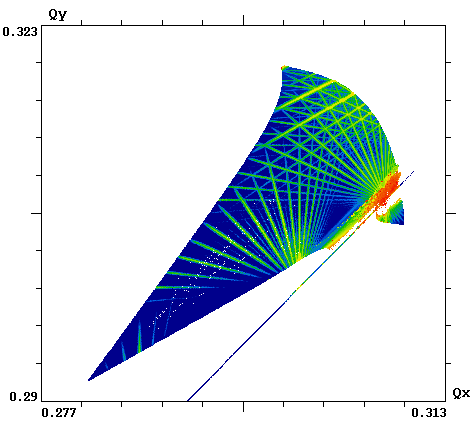 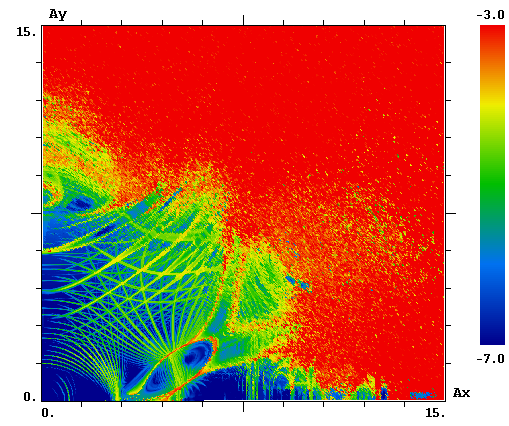 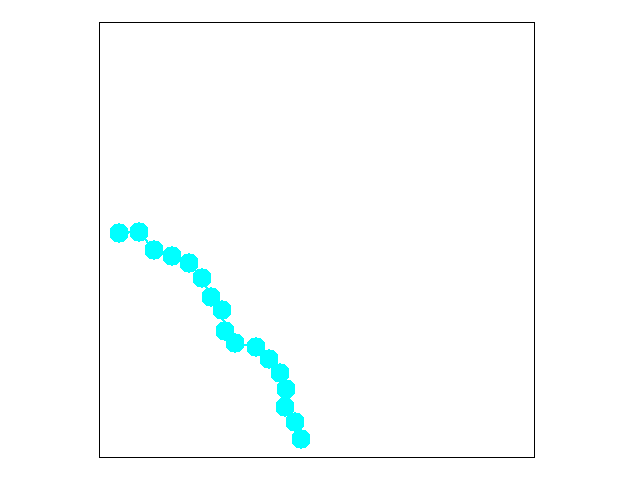 10 Apr. 2013
HL-LHC lattice without magnetic errors (only chroma sextupoles) 
DA based on 106 tracking turns. b*=0.15m, q=590 mrad, e=2.5mm
A.Valishev, HL-LHC Beam-Beam
21
Multiparticle Tracking - Beginning of Fill
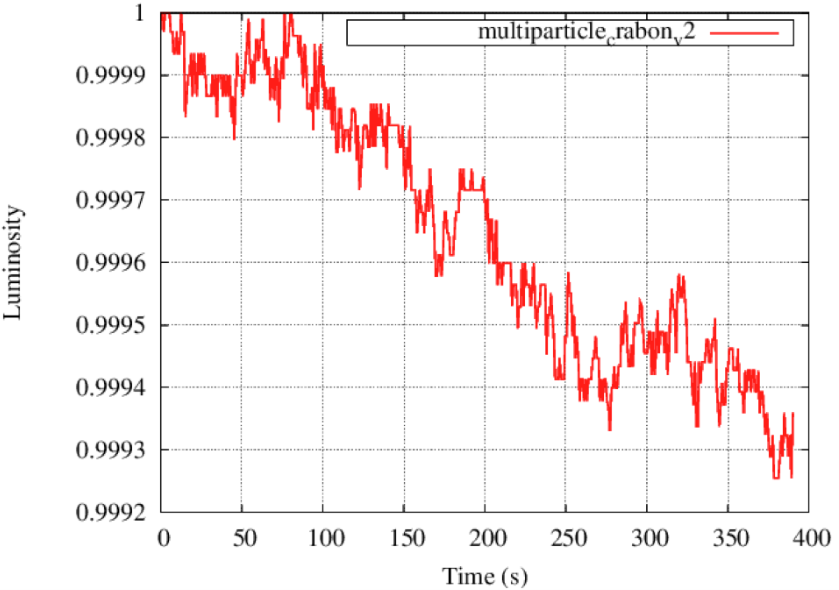 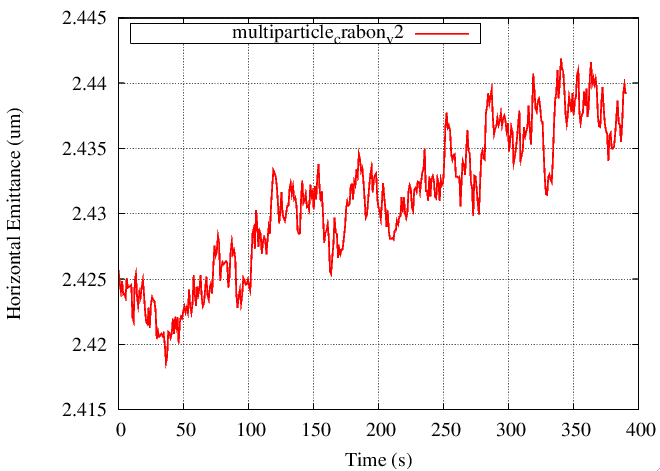 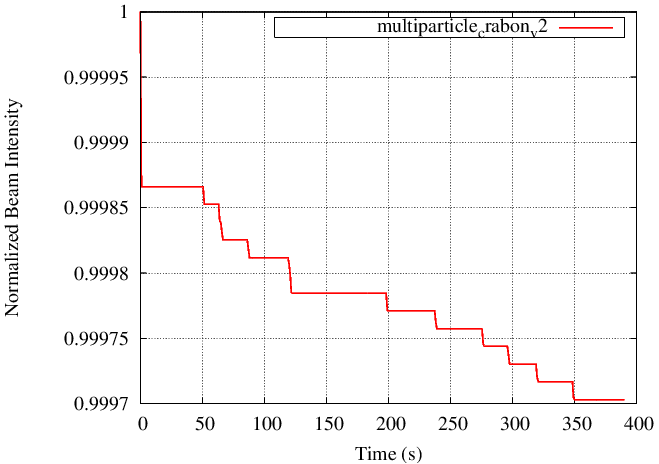 10 Apr. 2013
tN>500 hr, te=18 hr, tL=150 hr
A.Valishev, HL-LHC Beam-Beam
22
Cause of Emittance Growth
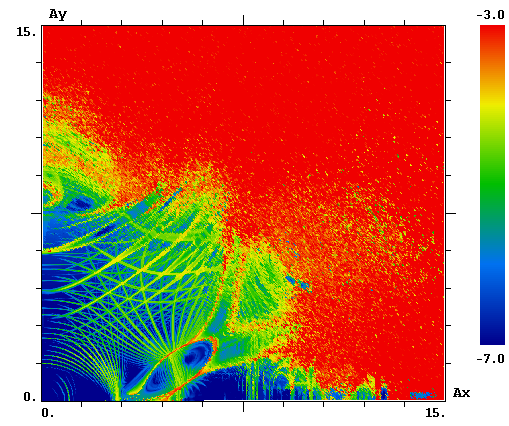 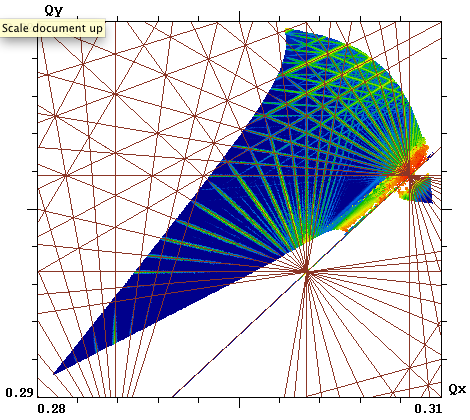 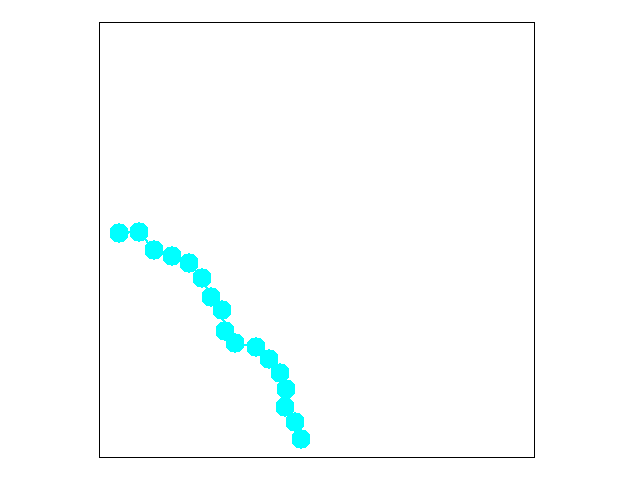 13th order
10 Apr. 2013
10th order
7th order
7th order does not seem to be a problem…
A.Valishev, HL-LHC Beam-Beam
23
Can X-Angle (Crab Voltage) be reduced?
q=480 mrad (Crab Voltage 10 MV) corresponds to A/s = 10
at end of fill with Np=0.95x1011 x=0.014 – OK, IF emittance growth is contained!
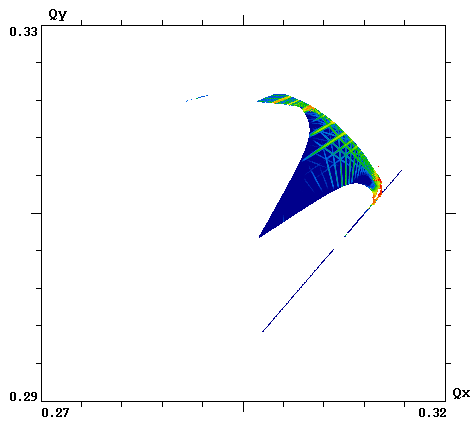 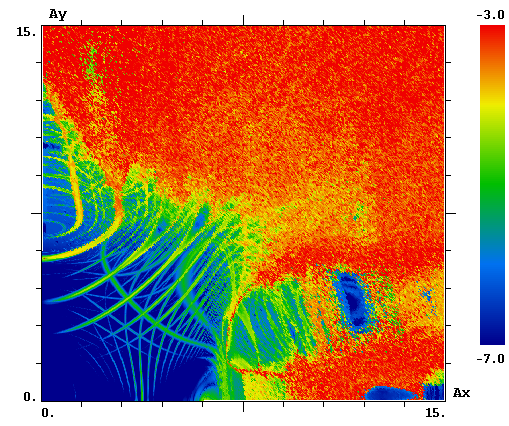 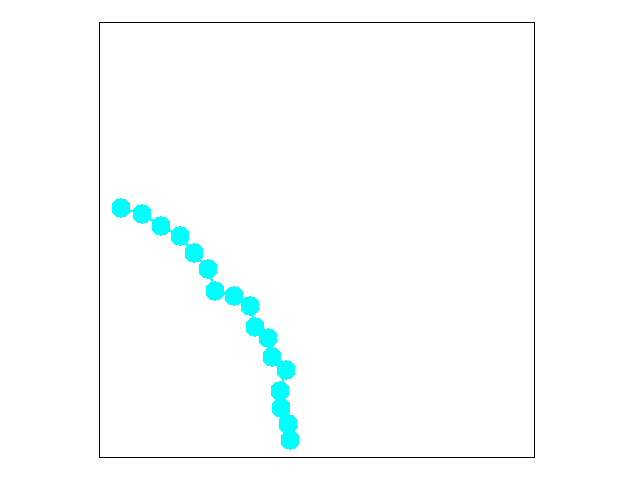 10 Apr. 2013
HL-LHC lattice without magnetic errors (only chroma sextupoles) 
DA based on 106 tracking turns. b*=0.15m, q=480 mrad, e=2.5mm
A.Valishev, HL-LHC Beam-Beam
24
Summary of DA for full crab ON
Large margin at beginning of fill – easy to reduce x-angle
15% margin at end of fill with q=480 mrad should allow some emittance growth
What happens at intermediate steps?
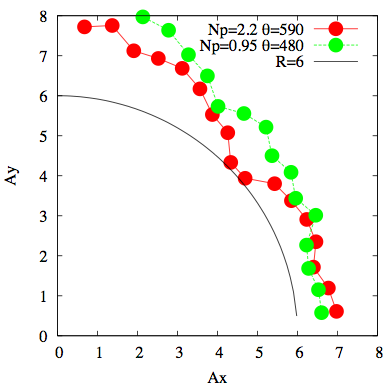 10 Apr. 2013
A.Valishev, HL-LHC Beam-Beam
25
Will the New Option Work with 50ns?
b*=1.5m q=590 mrad corresponds to A/s = 35
with Np=3.5x1011 e=3 mm x=0.043? (0.03) – preliminary OK!
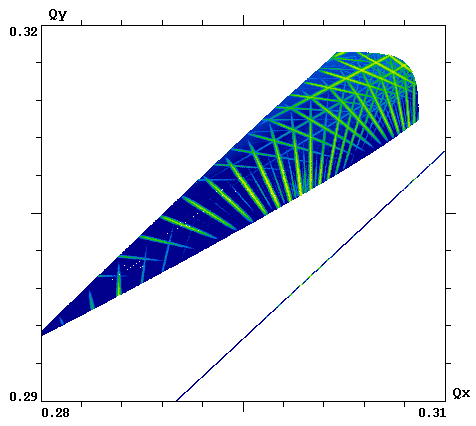 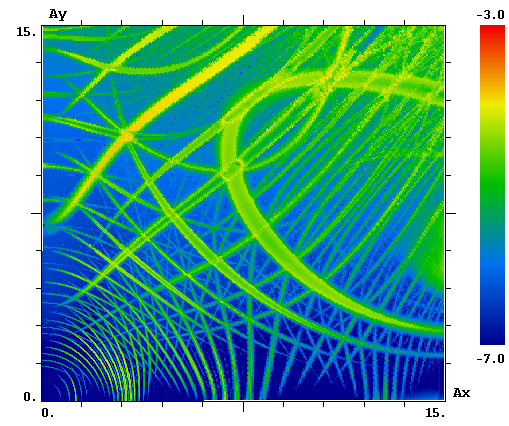 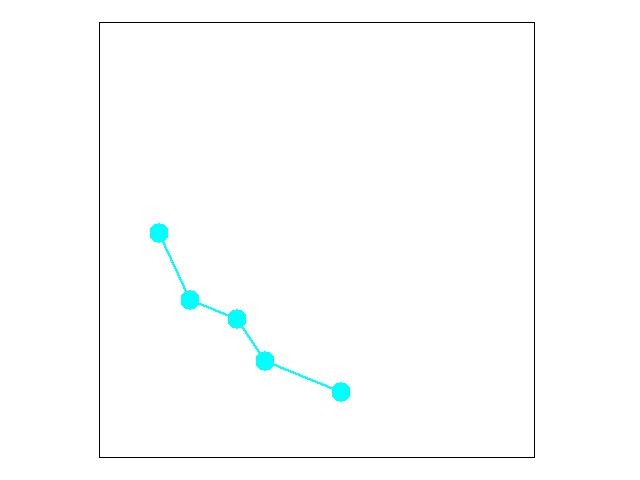 10 Apr. 2013
HL-LHC lattice without magnetic errors (only chroma sextupoles) 
DA based on 106 tracking turns. 
In actual simulation: b*=0.15m, q=590x3 mrad
A.Valishev, HL-LHC Beam-Beam
26
Study Topics
Investigate the options for HL-LHC
Choice of basic options – b*, crossing scheme
Luminosity leveling techniques
Imperfections, mitigation of beam-beam
Develop self-consistent simulations of the beam-beam phenomena with other dynamical effects
Interplay with machine impedance
Crab cavity, noise, offset, etc.
Help understand the experimental data from LHC as it becomes available
Also use RHIC for beam-beam experiments
Support new ideas
10 Apr. 2013
A.Valishev, HL-LHC Beam-Beam
27
Effects of Noise K. Ohmi
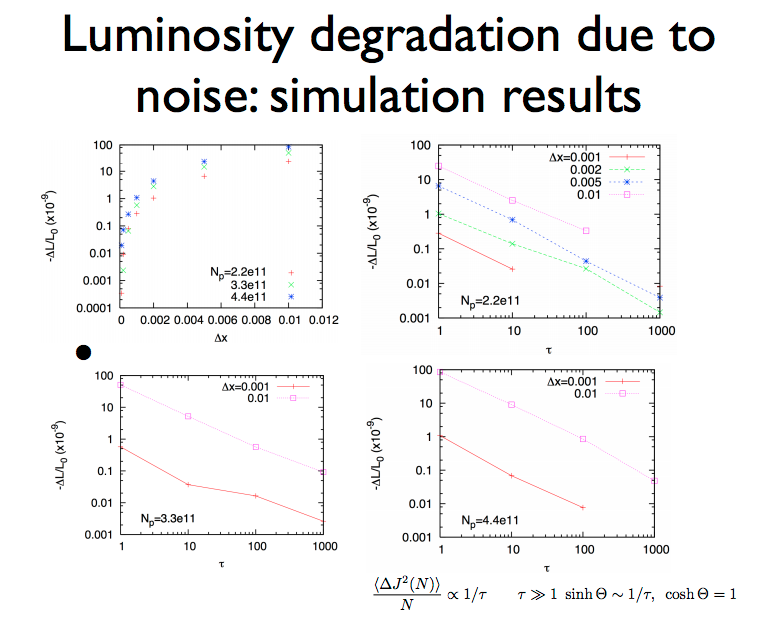 10 Apr. 2013
A.Valishev, HL-LHC Beam-Beam
28
Beam-Beam and Impedance S. White (Toohig Fellow) and X. Buffat
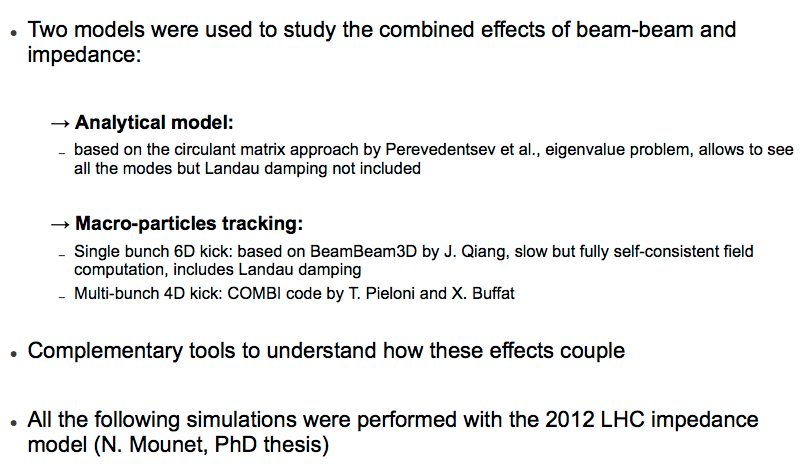 10 Apr. 2013
A.Valishev, HL-LHC Beam-Beam
29
Beam-Beam and Impedance S. White (Toohig Fellow) and X. Buffat
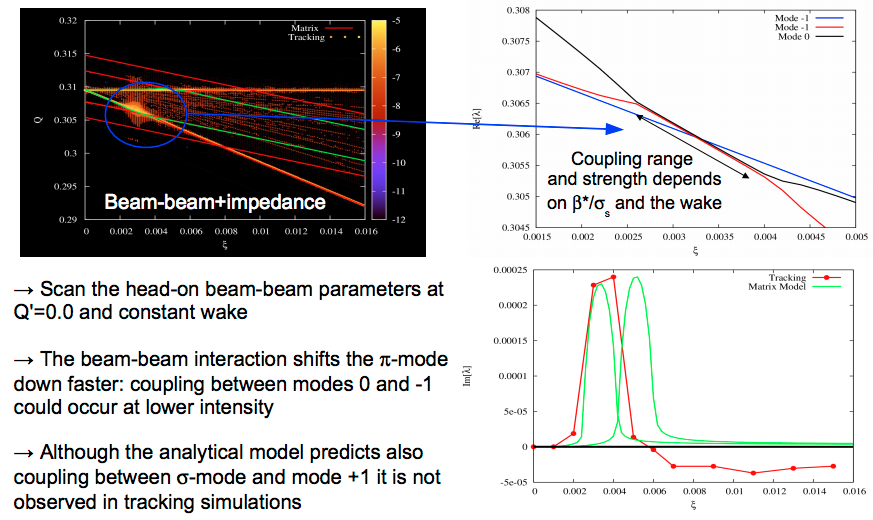 10 Apr. 2013
A.Valishev, HL-LHC Beam-Beam
30
Beam-Beam and Impedance S. White (Toohig Fellow) and X. Buffat
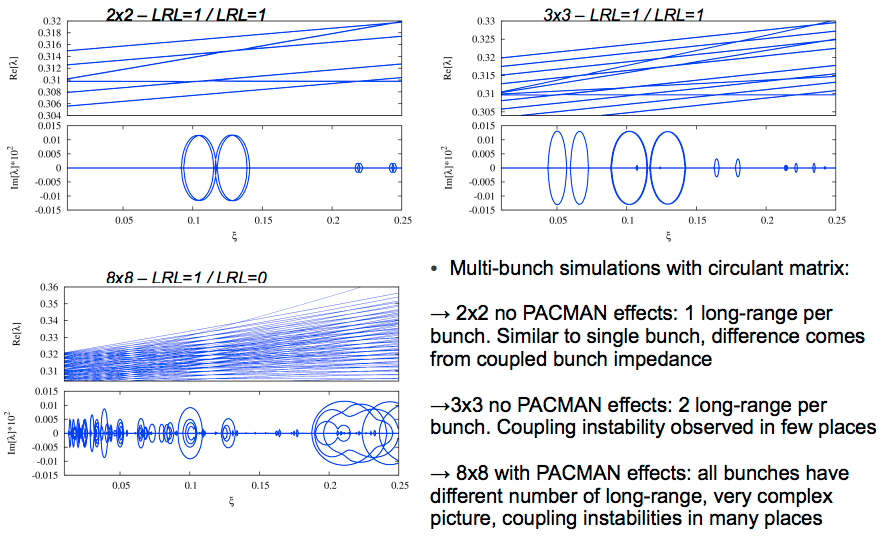 10 Apr. 2013
A.Valishev, HL-LHC Beam-Beam
31
Study Topics
Investigate the options for HL-LHC
Choice of basic options – b*, crossing scheme
Luminosity leveling techniques
Imperfections, mitigation of beam-beam
Develop self-consistent simulations of the beam-beam phenomena with other dynamical effects
Interplay with machine impedance
Crab cavity, noise, offset, etc.
Help understand the experimental data from LHC as it becomes available
Also use RHIC for beam-beam experiments
Support new ideas
10 Apr. 2013
A.Valishev, HL-LHC Beam-Beam
32
Circular Modes and Flat Beams for LHC
A special type of coupled beam optics can convert planar betatron modes into circular modes
For circular modes, the Space Charge tune shift is determined by the maximal emittance, being independent of the minimal one
After acceleration, the beam can be transferred into the planar state, becoming flat – gain in luminosity
With flat beams, leveling can be done with b* in the crossing plane – no need for crab cavity
10 Apr. 2013
A.Valishev, HL-LHC Beam-Beam
33
Luminosity Scenario with Flat Beams
10 Apr. 2013
A.Burov, A.Valishev
A.Valishev, HL-LHC Beam-Beam
34
Summary
Baseline HL-LHC scenario has been studied
No bb-imposed show-stoppers so far
Good agreement between two codes
To do: effect of imperfections, multiparticle
New scenario challenging in terms of bb
Preliminary results very encouraging – x=0.033 can be sustained
Crossing angle = CC voltage can be reduced ~20% assuming zero emittance growth
Multi-physics effects – good progress, more work needed
10 Apr. 2013
A.Valishev, HL-LHC Beam-Beam
35
Asknowledgments
Many thanks to G.Arduini, D.Banfi, X.Buffat, A.Burov, S.Fartoukh, W.Herr, B.Muratori, S.Paret, T.Pieloni, J.Qiang, F.Schmidt, D.Shatilov, R.Tomas, S.White, F.Zimmermann…
10 Apr. 2013
A.Valishev, HL-LHC Beam-Beam
36